Lecture 5Measures of location and spread
Review
Describing the shape of distribution
How many peaks? Unimodal, bimodal, multimodal
Is the distribution symmetric or is it skewed?
Are there outliers in the data?

Two numbers to describe the center of distribution:
Mean the average value of a distribution – it is NOT resistant to outliers
Median the middle value of a distribution – it is resistant to outliers

The mode is a measure of location
It describes the position of commonly occurring values (i.e the position of peaks in the distribution)
Measures of Location: Quartiles and Percentiles
Measures of Position: Quartiles and Percentiles
Median
25%
50%
75%
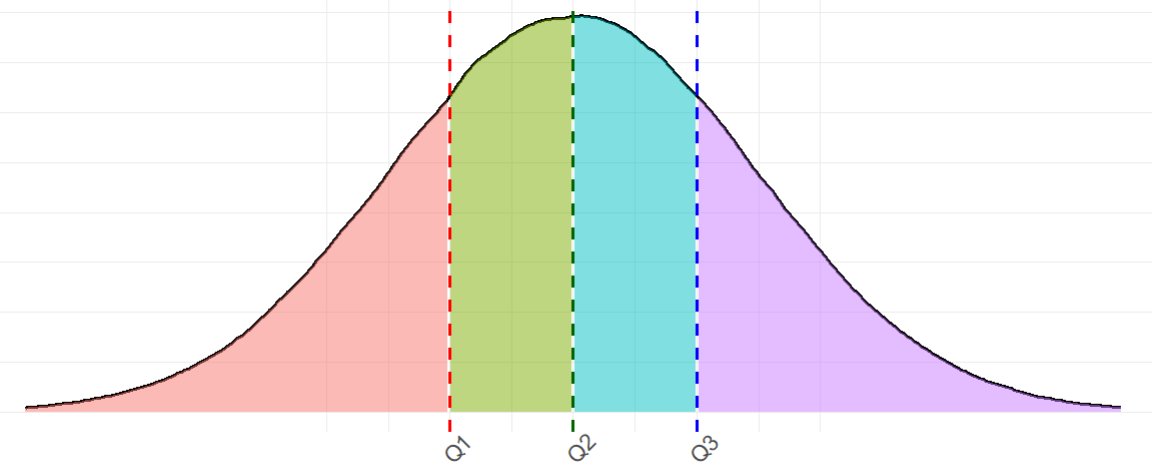 25%
25%
25%
25%
Measures of Position: Quartiles and Percentiles
Ex. Quartiles
Practice
Consider the following 15 exam scores of students in a statistics course

61,61,65,65,66,68,69,73,74,75,76,78,79,90,94


Compute the 3 quartiles Q1, Q2, and Q3
Variability of A Distribution: Measures of Spread
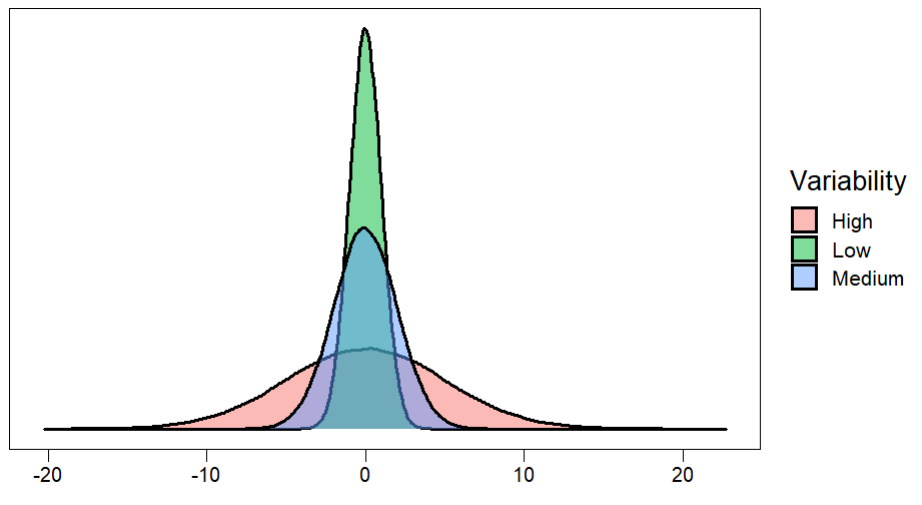 Measures of Spread: Range
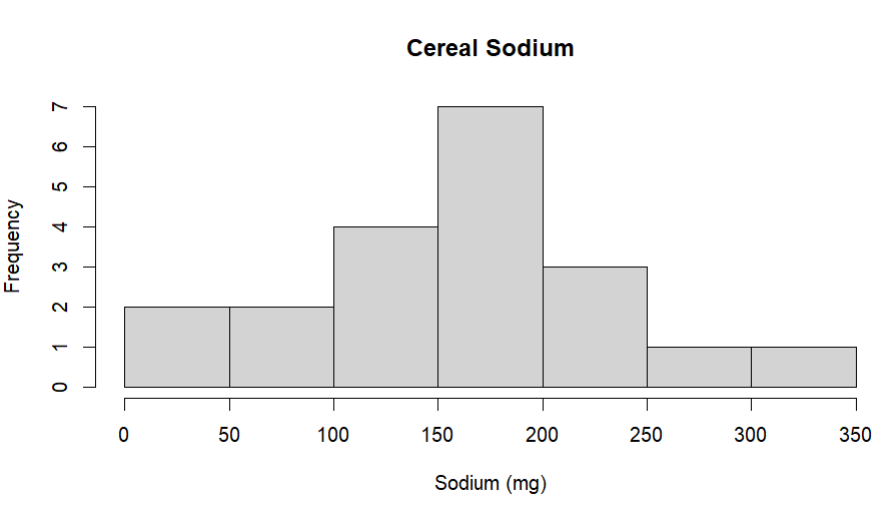 The range is a measure of the distance between the smallest and largest values in the data

The range can be computed with only two data points the minimum value and maximum value

If the range of a set of data is large, then usually this indicates greater dispersion of values

The range is severely affected by the presence of outliers

We typically do not use the range to measure variability
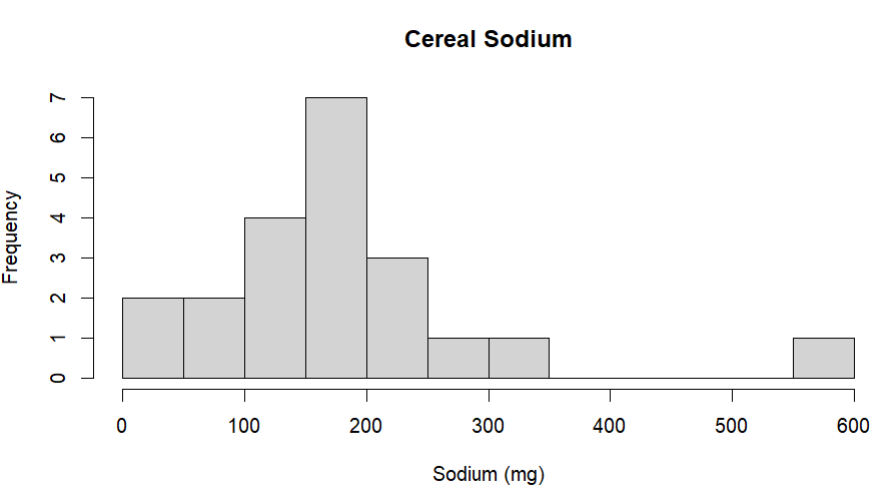 Measures of Spread: Interquartile Range
Practice: Finding quartiles and IQR
Exam Scores 61,61,65,65,66,68,69,73,74,75,76,78,79,90,94

Compute the IQR
The Boxplot (Box and Whisker Plot): A five number summary
Pros: 
good for describing shape and location
Can be used to identify outliers
Length of whiskers indicates skew
Good for comparing two distributions or across categories
Cons: 
does not show certain features like mounds, or gaps as well as a histogram
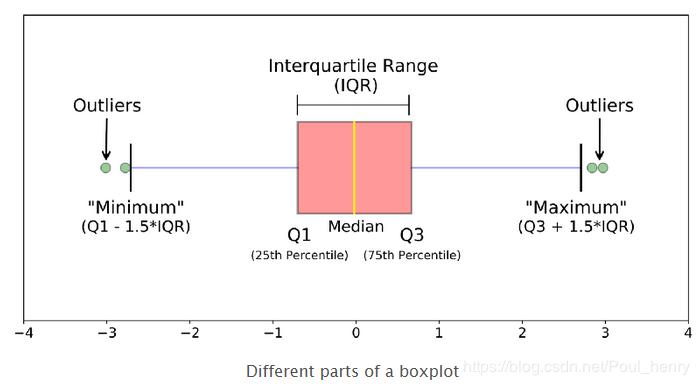 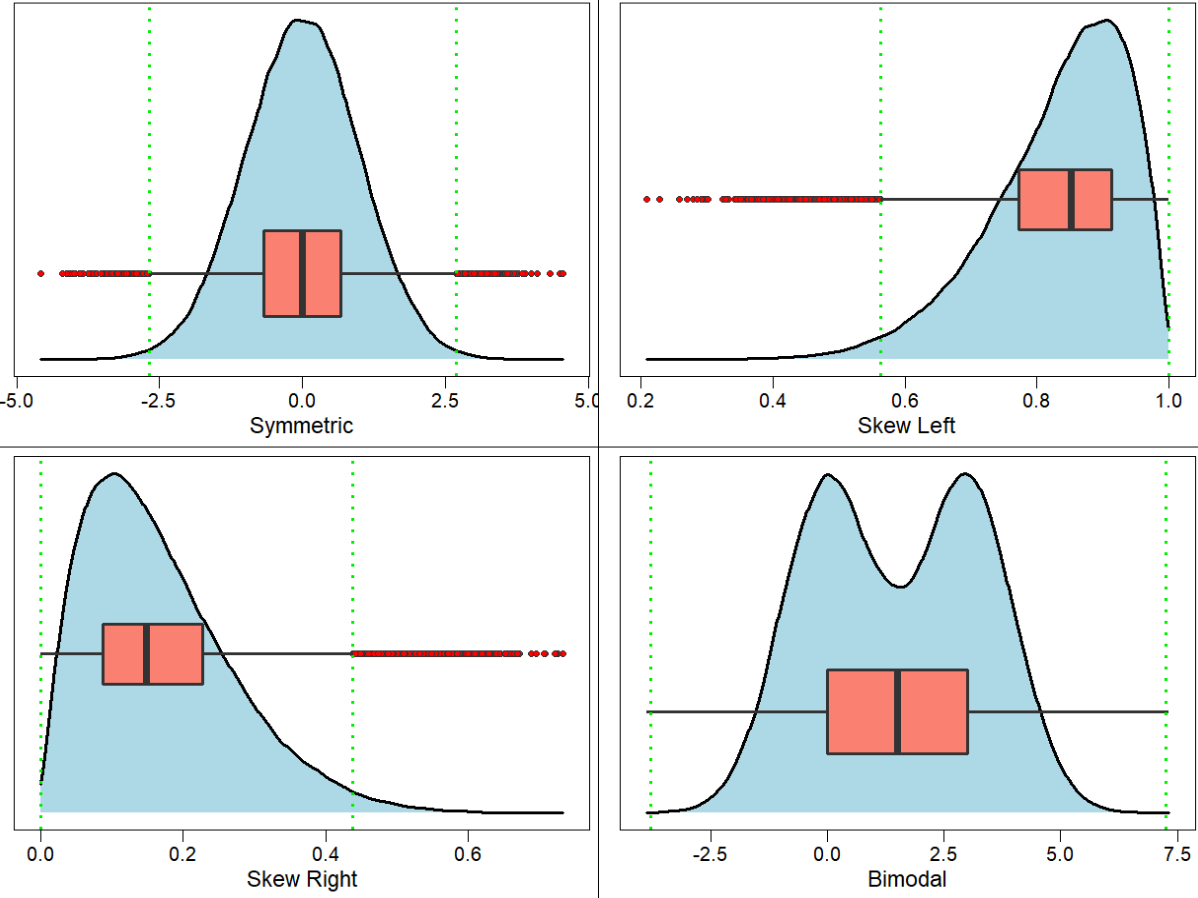 Ex. Construct a Boxplot
Practice
Construct the boxplot for student exam scores

Exam Scores 61,61,65,65,66,68,69,73,74,75,76,78,79,90,94
Ex2. Construct a Boxplot
Consider the following 12 observations of a quantitative variable X
X = { -5.7, -2.6, -1.5, -1.3, -0.4, 0.2, 1.5, 2.2, 2.3, 2.6, 2.9, 10.4 }

Compute the 5 number summary and draw a boxplot

Compare the IQR with the range
Measures of Spread: Deviation
Frosted Mini Wheats = 0 (mg)
Mean = 167 (mg)
Rice Krispes = 340 (mg)
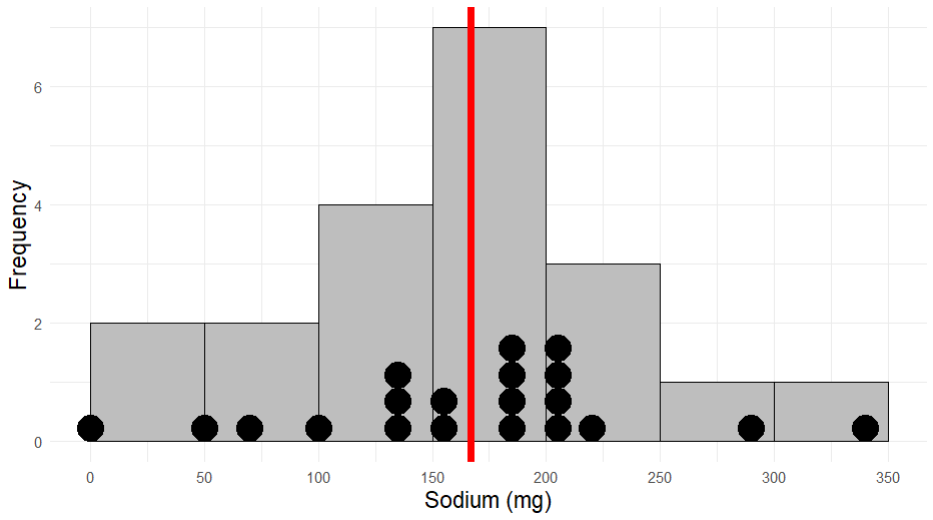 Measures of Spread: Variance
Measures of Spread: Standard Deviation
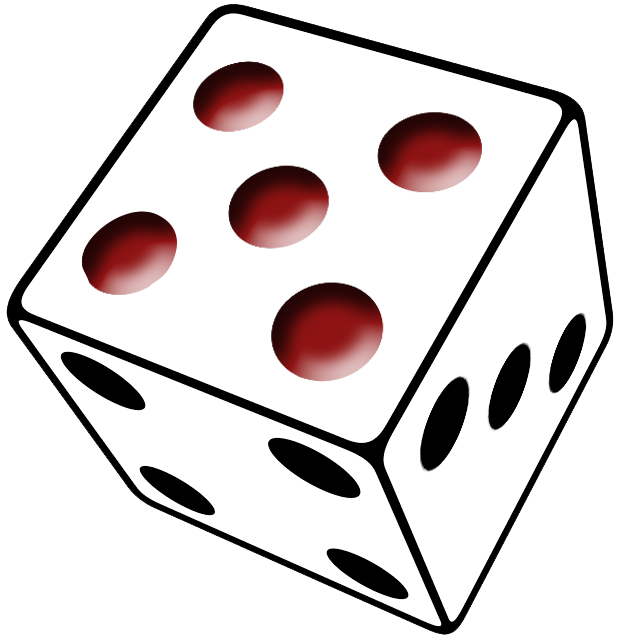